Развитие студенческого предпринимательства через межуниверситетскую стартап-студию
Недельский Виталий
и.о. ректора Горно-Алтайского государственного университета
Август 2021
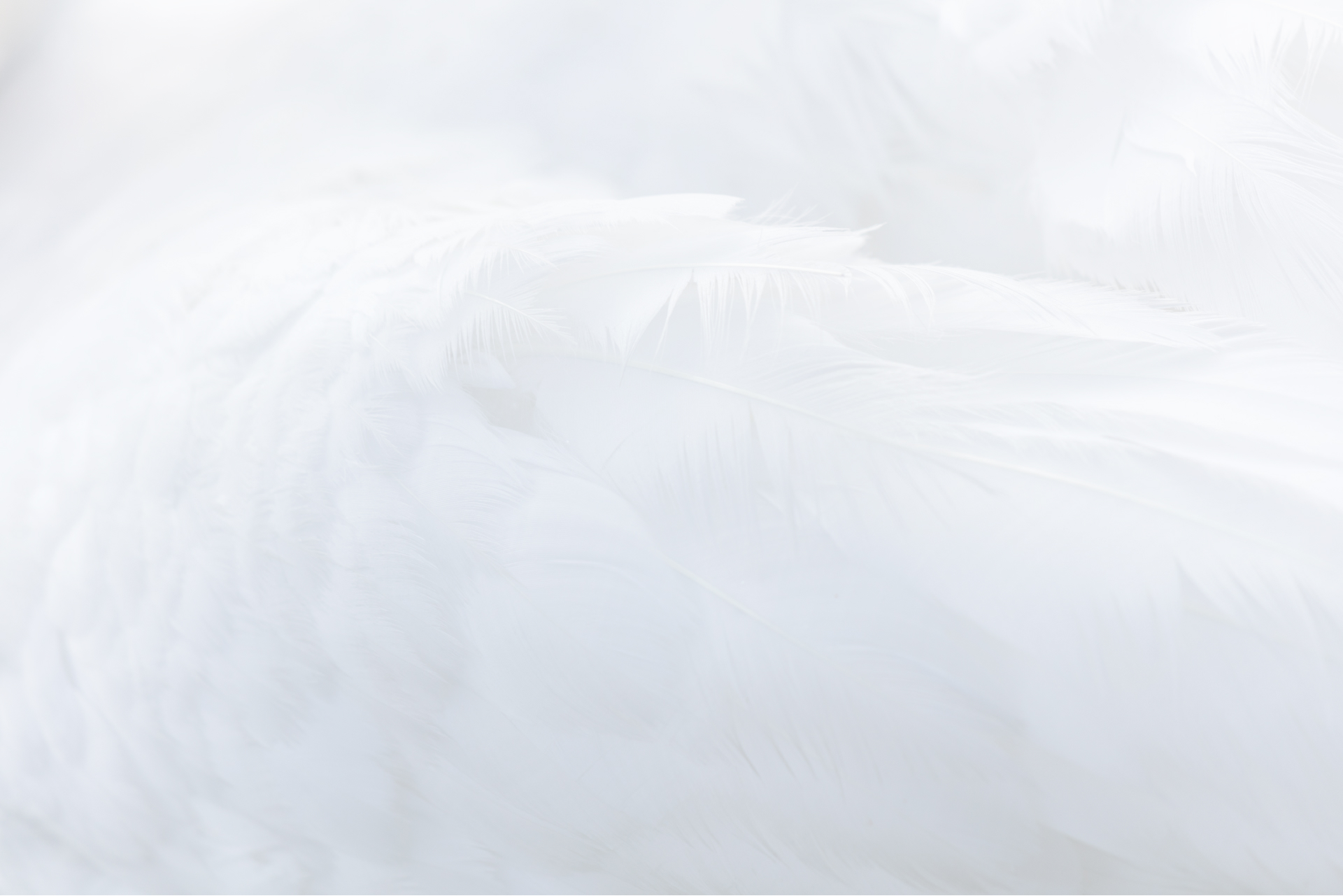 Как реально запустить программу 
“Стартап как диплом”? Что будет результатом?
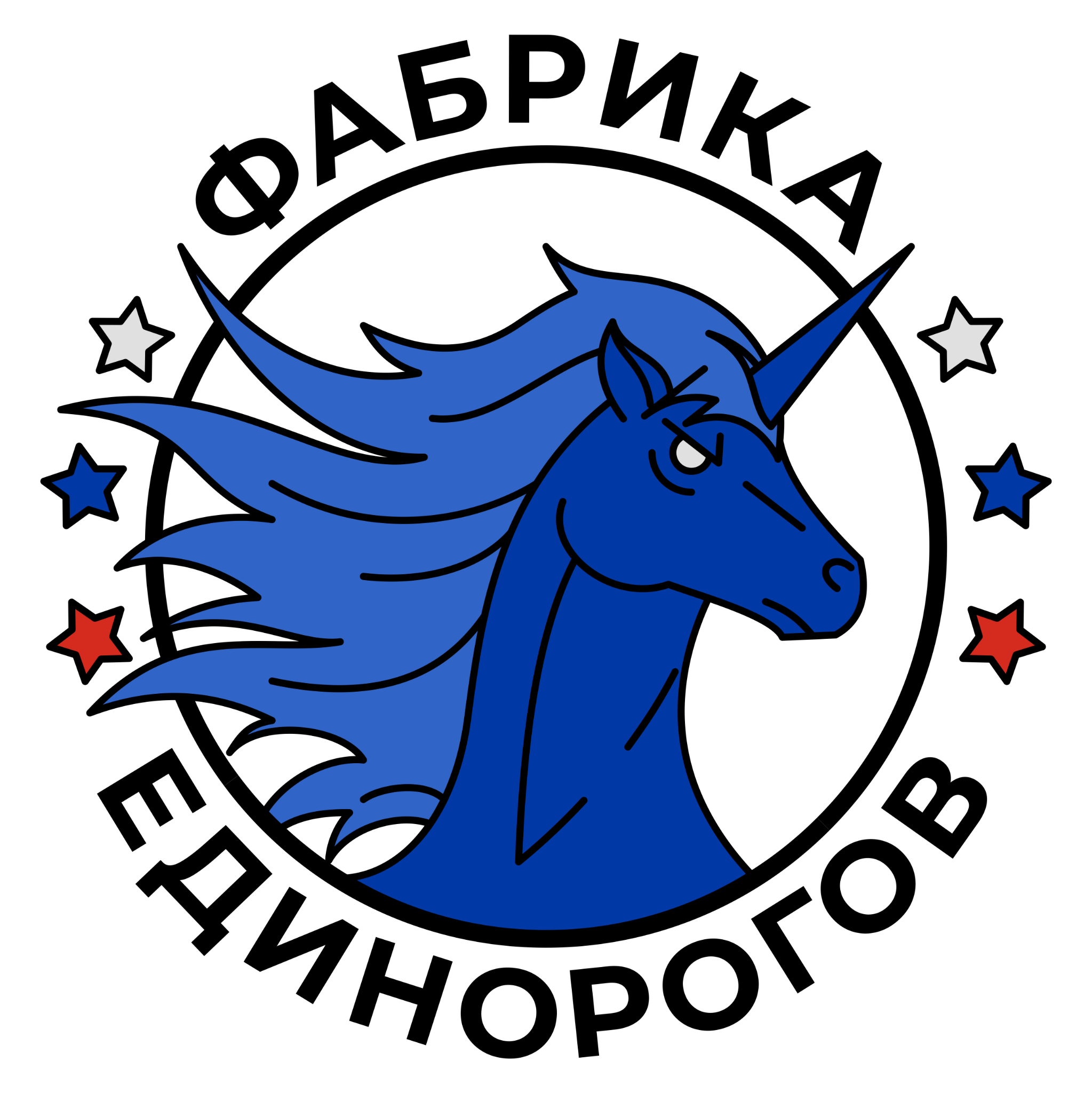 Проект в виде презентации?
Образовательная программа по предпринимательству? 
Стартап как юридическое лицо?
Подготовленный командой питч для инвесторов?
Прототип?
Первые продажи?
Найденный и подтвержденный продукт и фаза масштабирования?
Ценность для ВУЗов
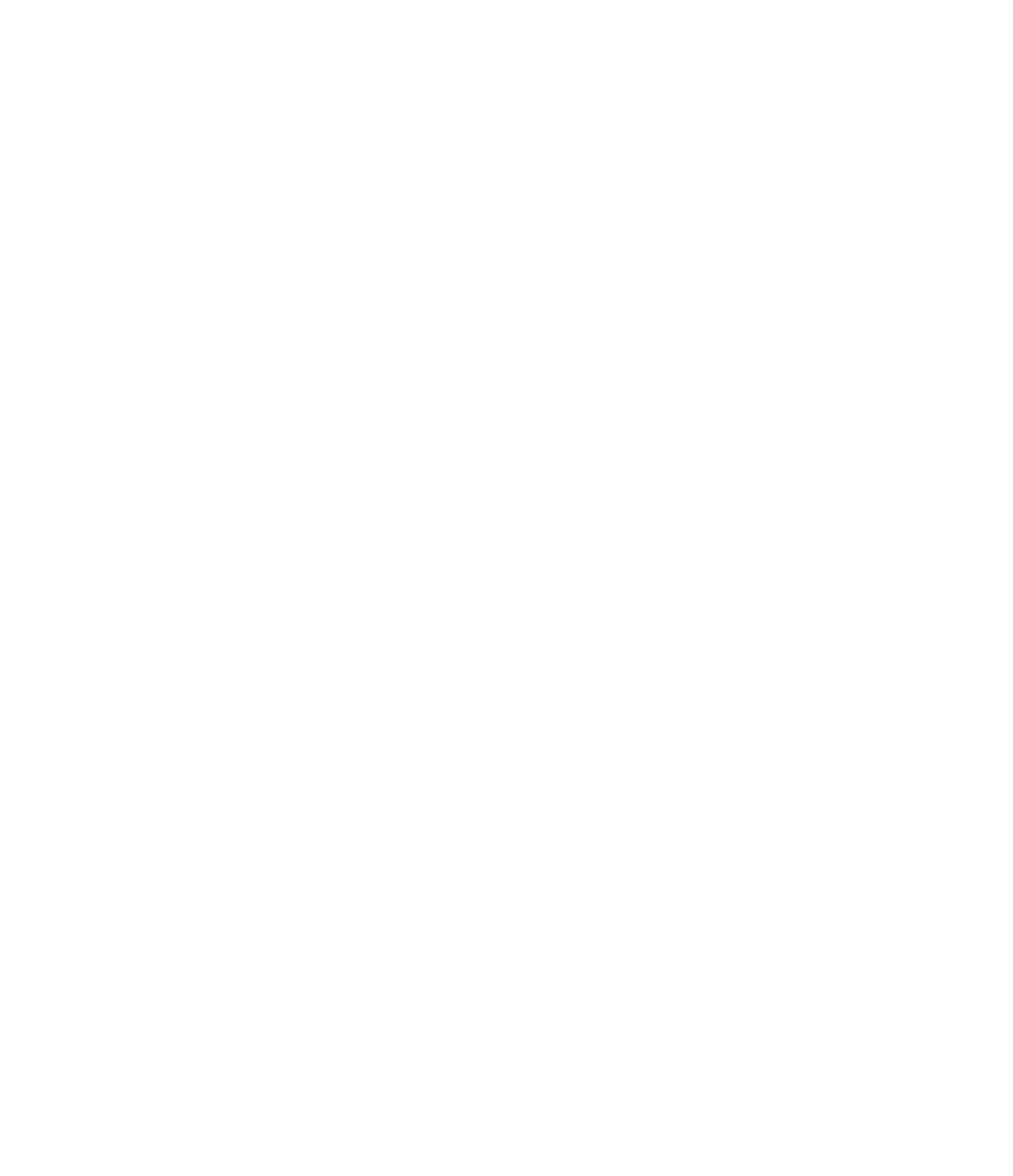 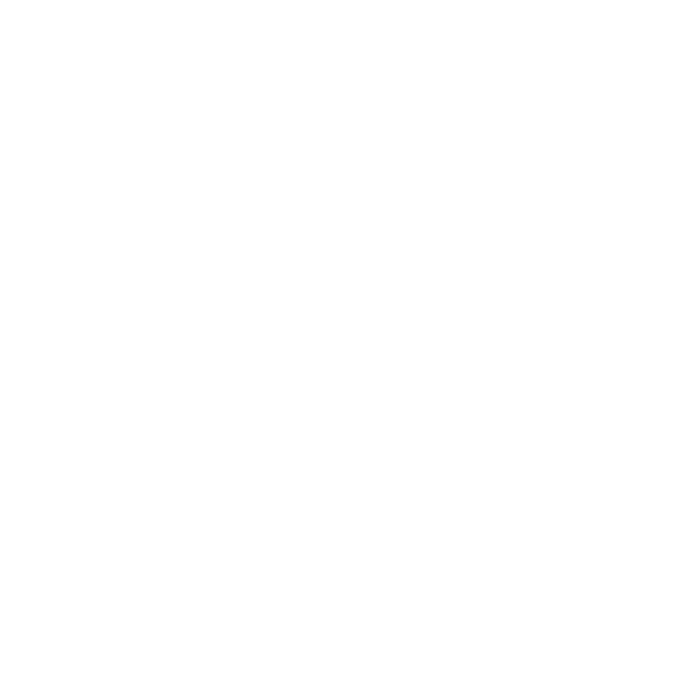 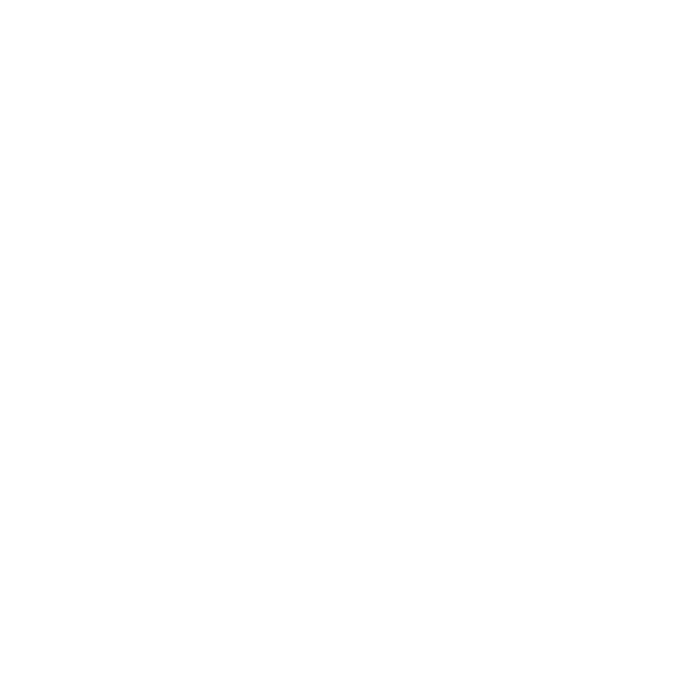 Совместные проекты с крупнейшими корпорациями
Развитие талантов и трудоустройство студентов
Коммерциализация научных исследований
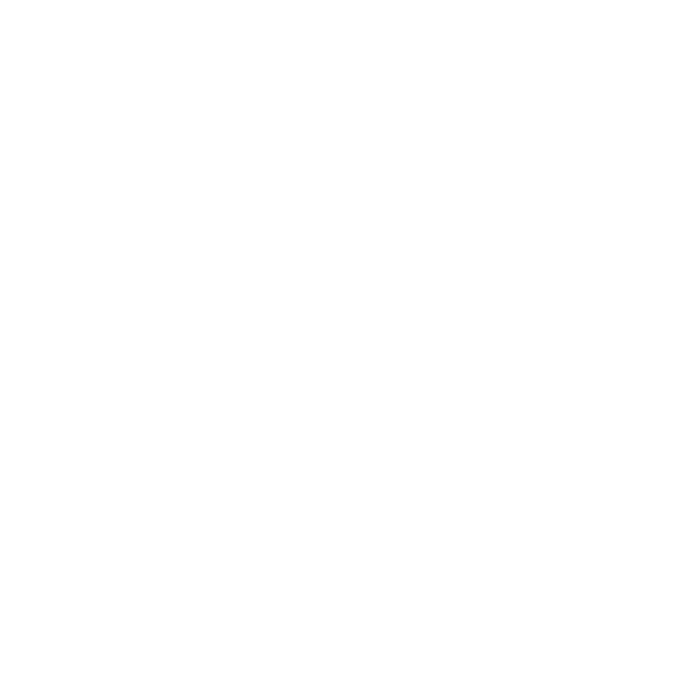 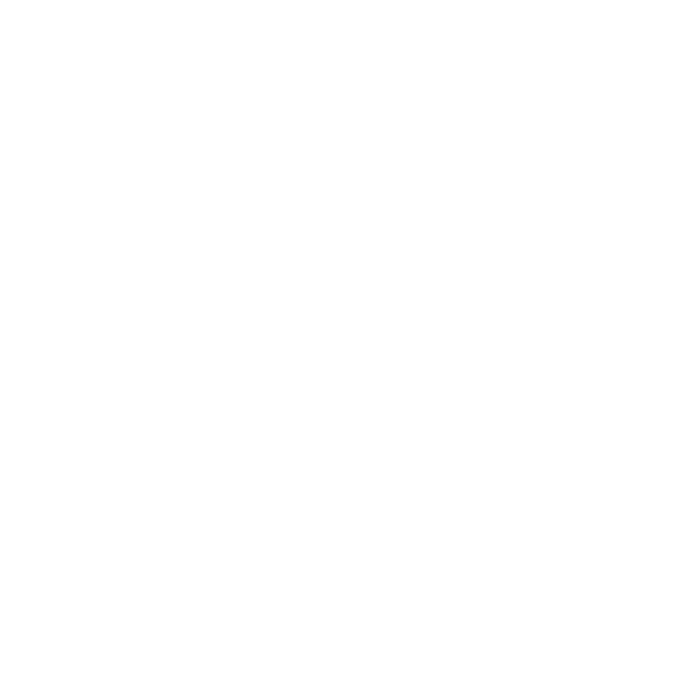 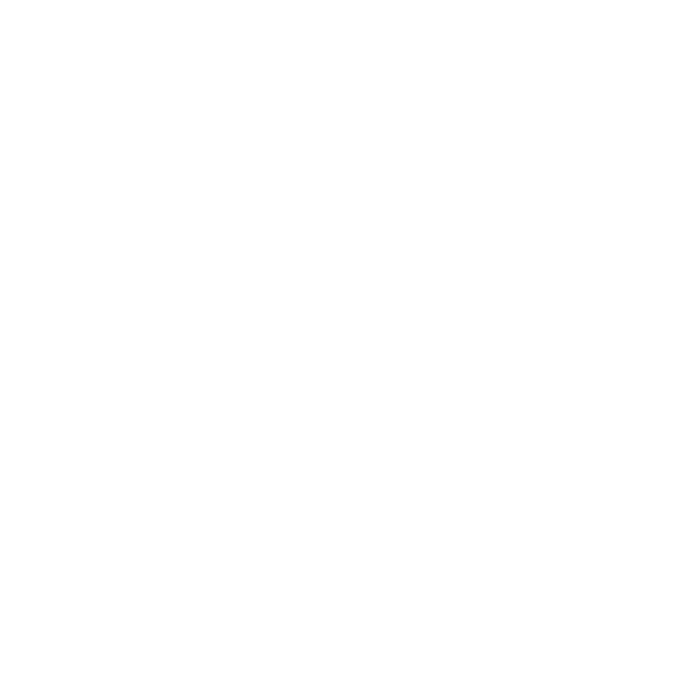 Привлечение грантов и инвестиций
Формирование междисциплинарных команд
Мотивированные студенты — будущие предприниматели
Проблемы ВУЗов в поддержке предпринимательства
Дефицит преподавателей и менторов с реальным предпринимательским опытом
Нет опыта масштабирования деятельности через цифровые платформы
Часто отсутствует культура предпринимательства
Нет или мало связей с индустриальными партнерами
Нет системы выявления потенциальных предпринимателей
Отсутствует выстроенная сеть отношений с инфраструктурой поддержки предпринимателей
Фабрика Единорогов - это онлайн стартап-студия
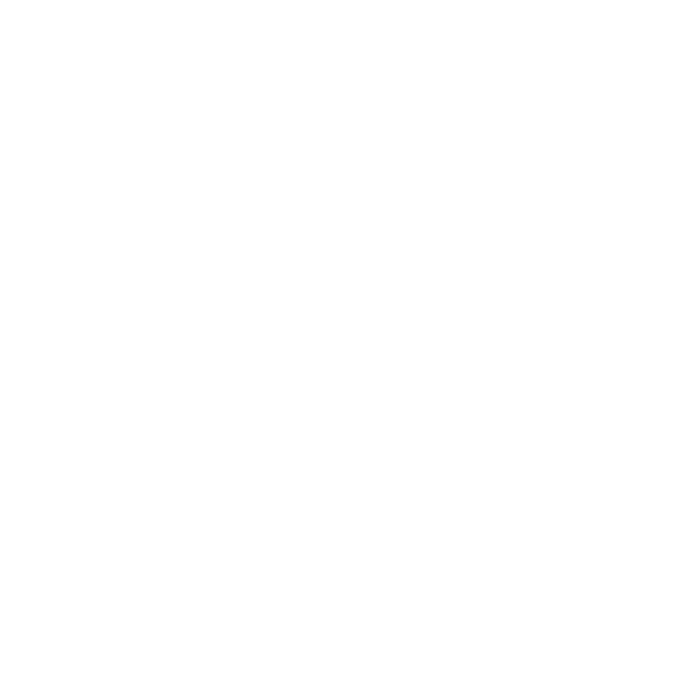 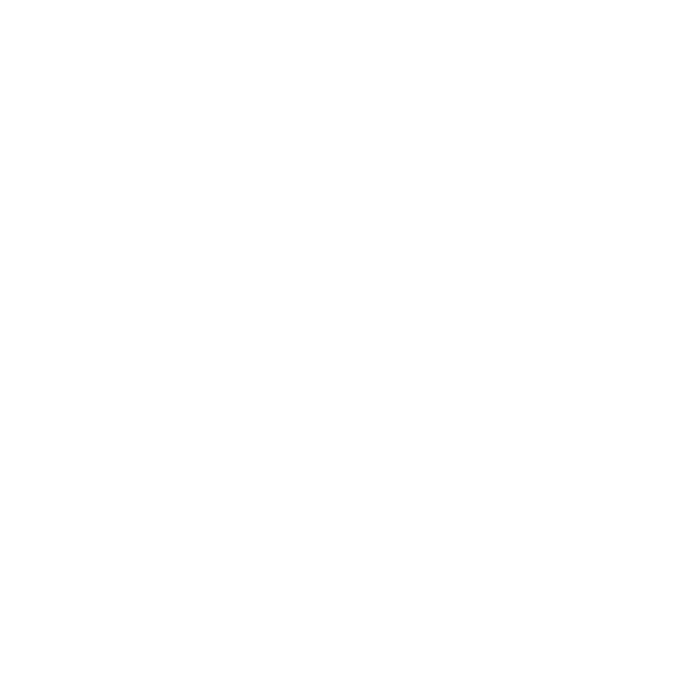 Формирование студенческих проектных команд
Превращение команд в технологические стартапы
Выведение стартапов на рынок
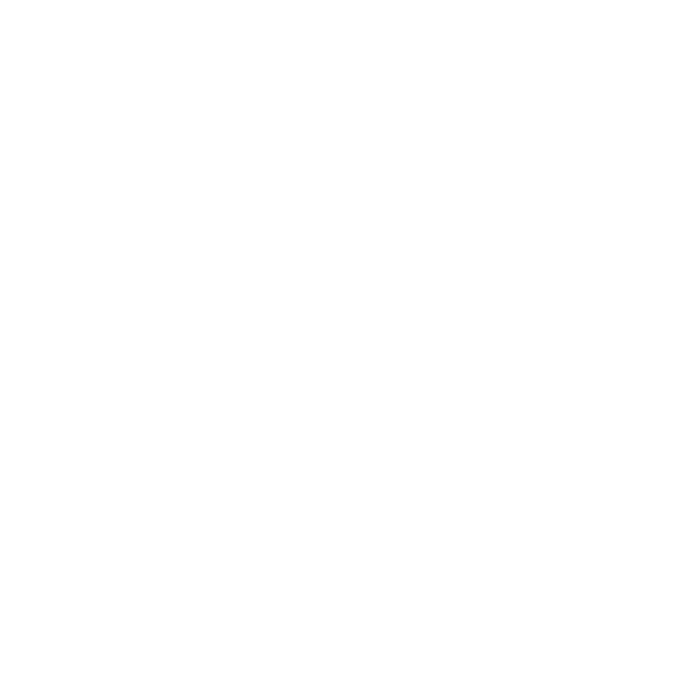 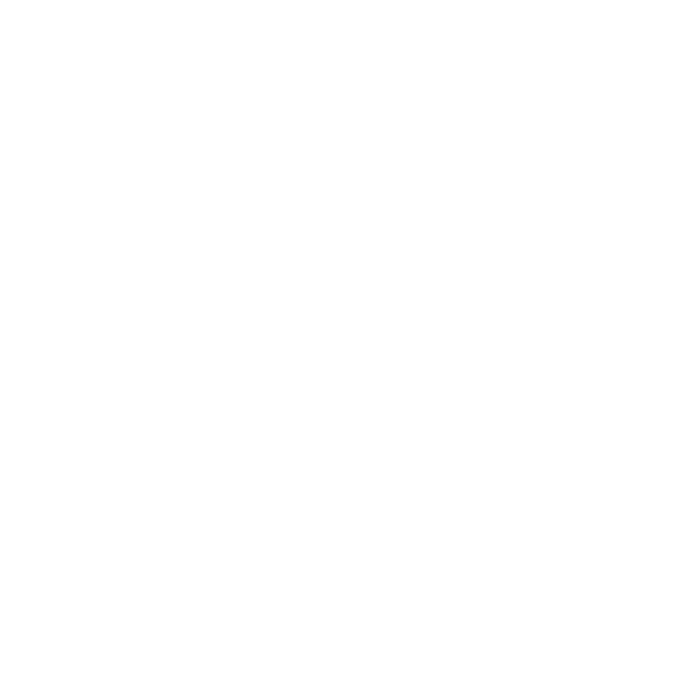 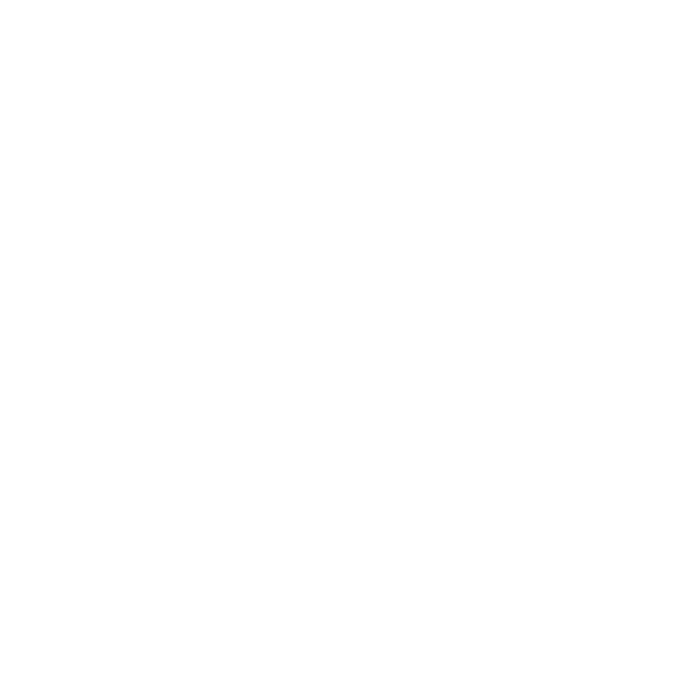 Подача стартапов на вход корпоративных акселераторов
Контрактация с крупными и средними корпорациями
Привлечение в стартапы венчурные инвестиции
Ценность для студентов
Команды проектов получат:
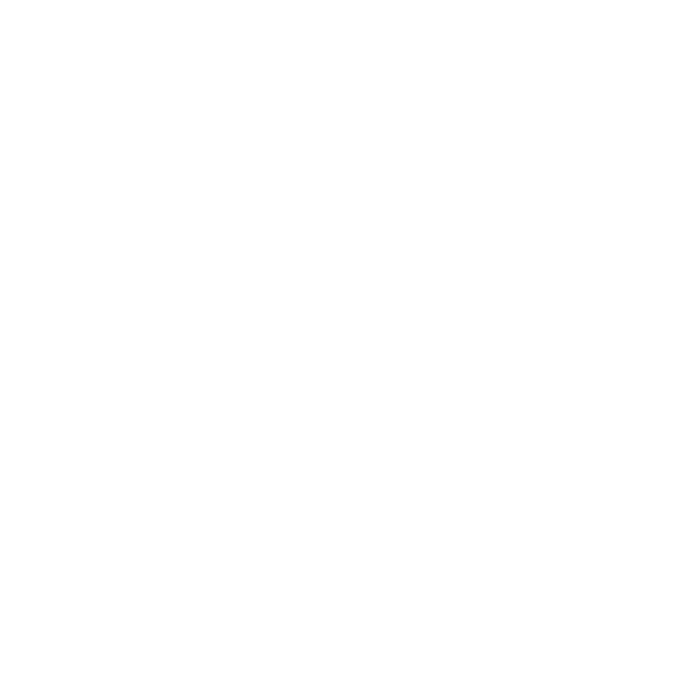 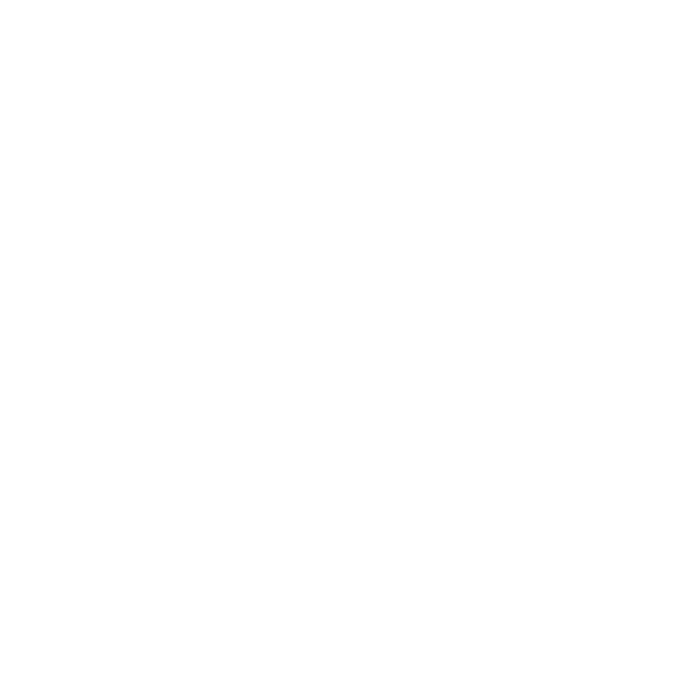 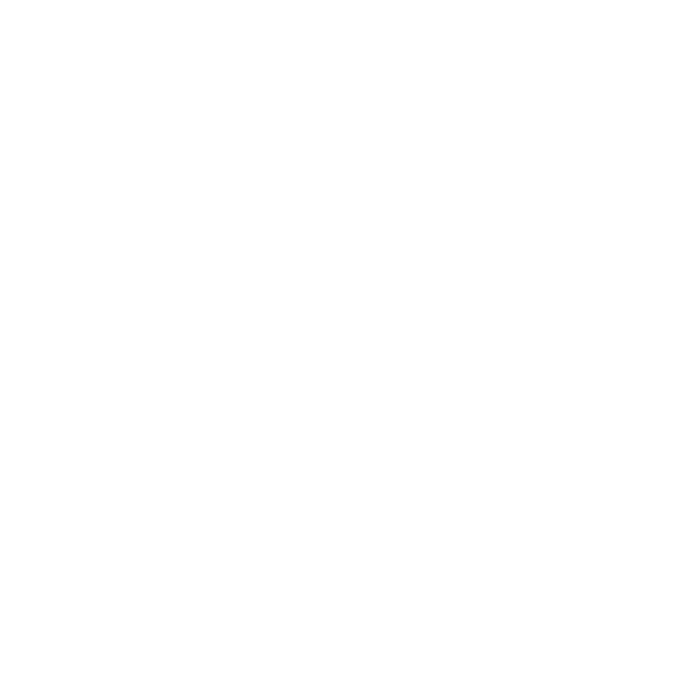 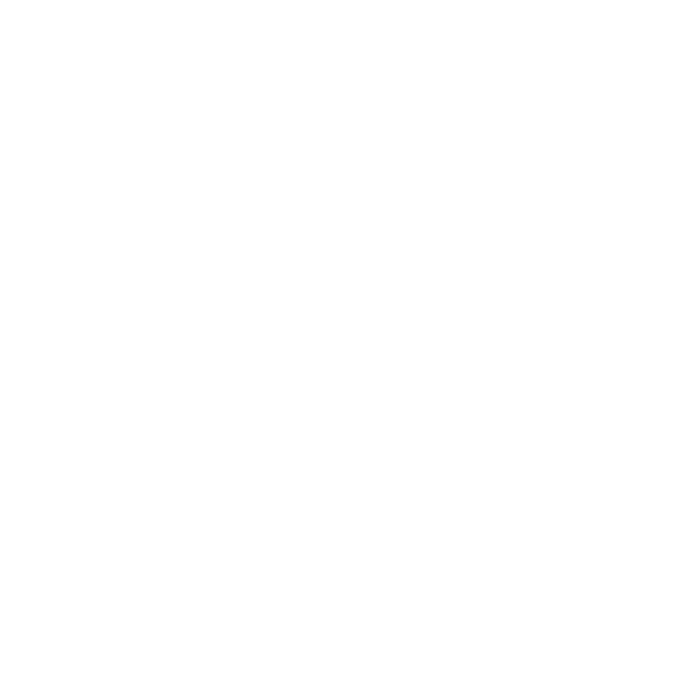 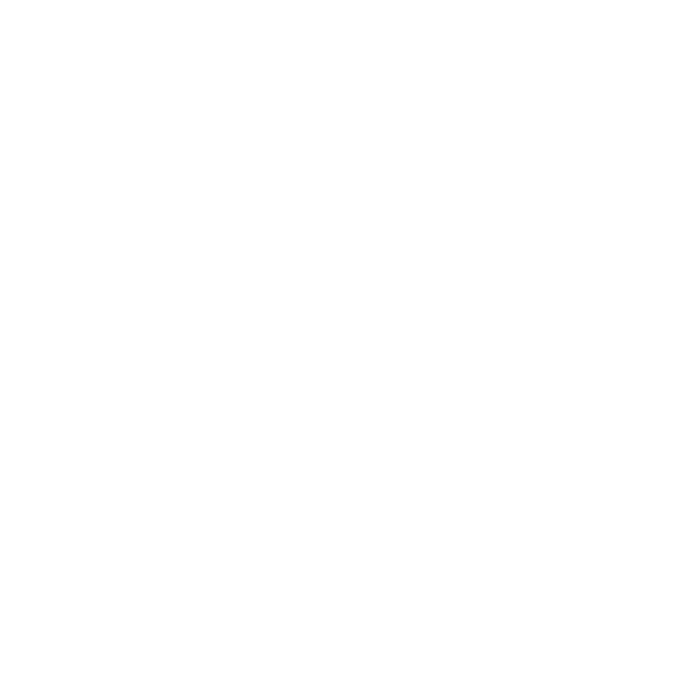 Программа интенсивной акселерации
Работа с трекерами и наставниками
Встречи с экспертами, инвесторами и партнерами
Упаковка проектов
Нетворк
Лучшие стартапы получат:
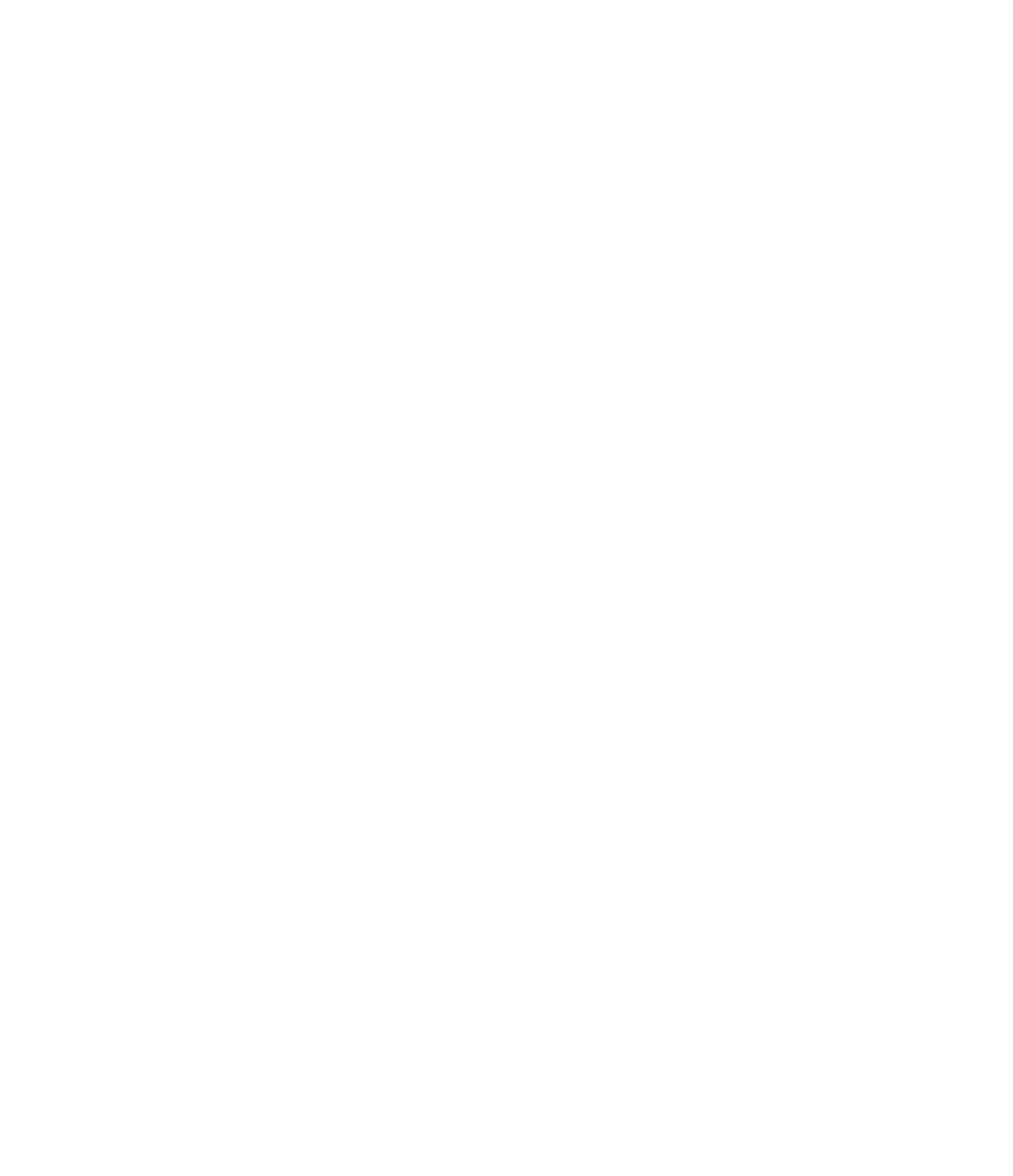 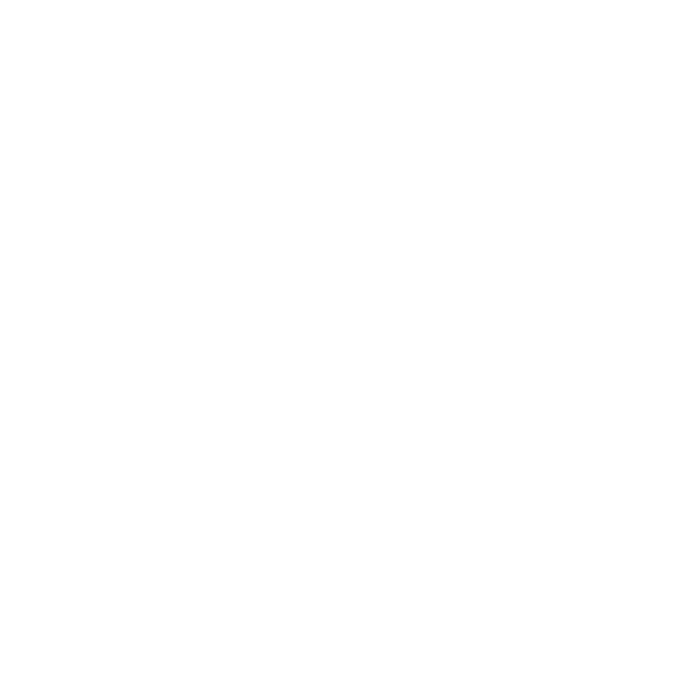 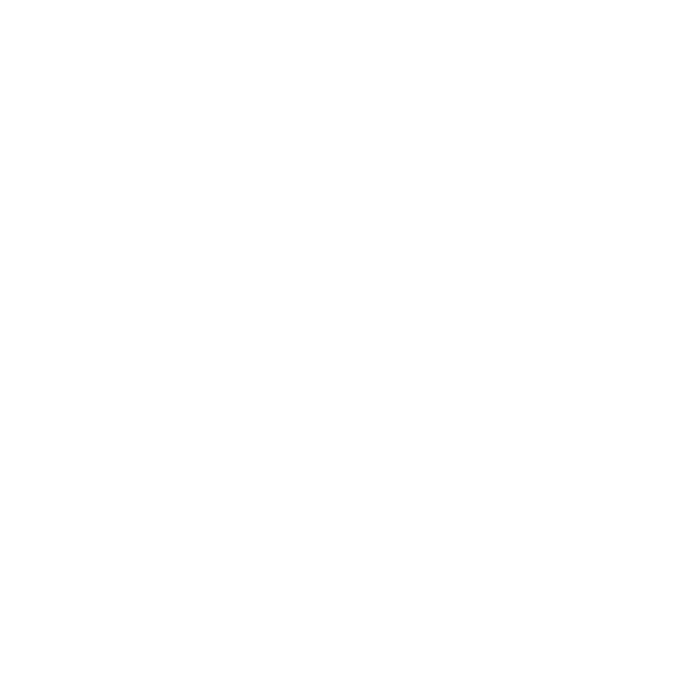 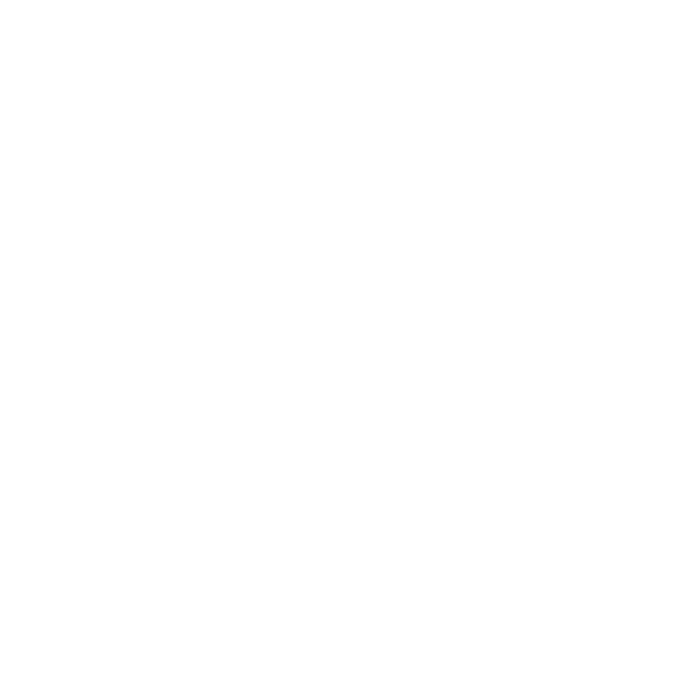 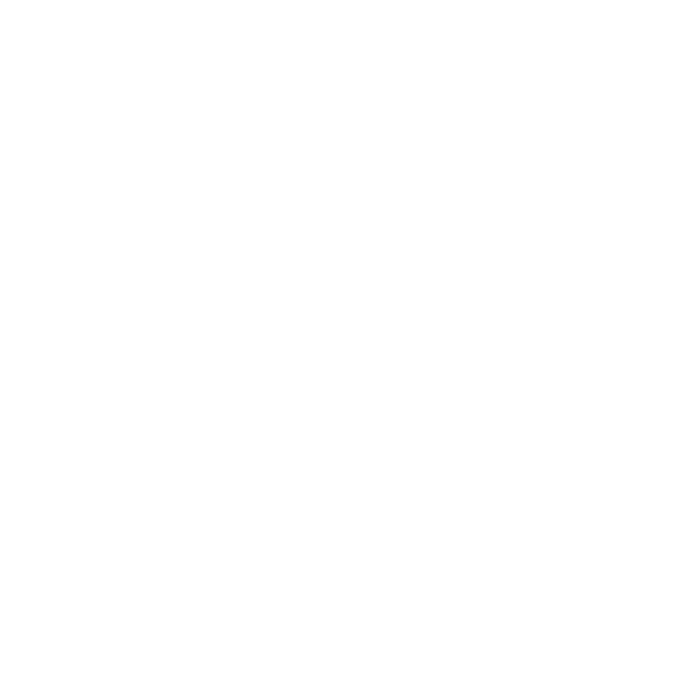 Грант Умник
Привлечение инвестиций от фондов и инвесторов
Возможность работы с индустриальными партнерами
Выход на рынок
Масштабирование
Продукт 1 Образовательная онлайн программа "Запуск стартапа" (12 модулей - 46 уроков)
Практический курс по запуску продукта, который затрагивает все ключевые блоки: исследования, маркетинг, продажи, разработку MVP, подготовку ко встрече с инвесторами
Пользователи
Сопровождение
неограниченное количество пользователей
тесты с автоматической проверкой
обратная связь и проверка ДЗ экспертами
до 100 пользователей
до 150 пользователей
• обратная связь и проверка ДЗ экспертами
• итоговая консультационная встреча с экспертами
• диагностический тест на предрасположенность к роли владельца продукта
Продукт 2. Акселерационная программа «Запуск стартапа» (до 50 команд)
Акселератор, включающий в себя все этапы создания стартапа от идеи до первых продаж, практическую работу над кейсами индустриальных партнеров, трекинг и менторскую поддержку, экспертные сессии с индустриальными партнерами, венчурными инвесторами и носителями лучших практик, упаковку проектов для привлечения грантов и инвестиций
Формат
Доступ к образовательной онлайн-платформе 12 модулей, 46 уроков
• с автоматической проверкой тестов
• диагностический тест на предрасположенность к роли владельца
Онлайн-акселератор (20 мастер-классов и воркшопов)
Онлайн-акселератор (20 мастер-классов и воркшопов)
• с обратной связью и проверкой ДЗ экспертами
• диагностический тест на предрасположенность к роли владельца продукта
Гибридный формат
Онлайн акселератор с ОФФЛАЙН погружением (оффлайн акселератор 4 полных дня х 2 раза - 72 ак.часа)
• с обратной связью и проверкой ДЗ экспертами
• диагностический тест на предрасположенность к роли владельца продукта
Продукт 3. Программа для преподавателей и сотрудников ВУЗа (до 50 человек) по организации и проведению акселерационных программ
+ образовательная онлайн программа на платформе «Запуск стартапа» с обратной связью и проверкой ДЗ
+ годовая консультационная поддержка по организации и проведению акселерационных программ
Формат
Онлайн-обучение. 3 дня 6 мастер-классов — 12 ак.часов
Онлайн-обучение. 1 месяц 6 мастер-классов и 2 практикума — 20 ак.часов
Оффлайн обучение. 3 дня 27 ак.часов
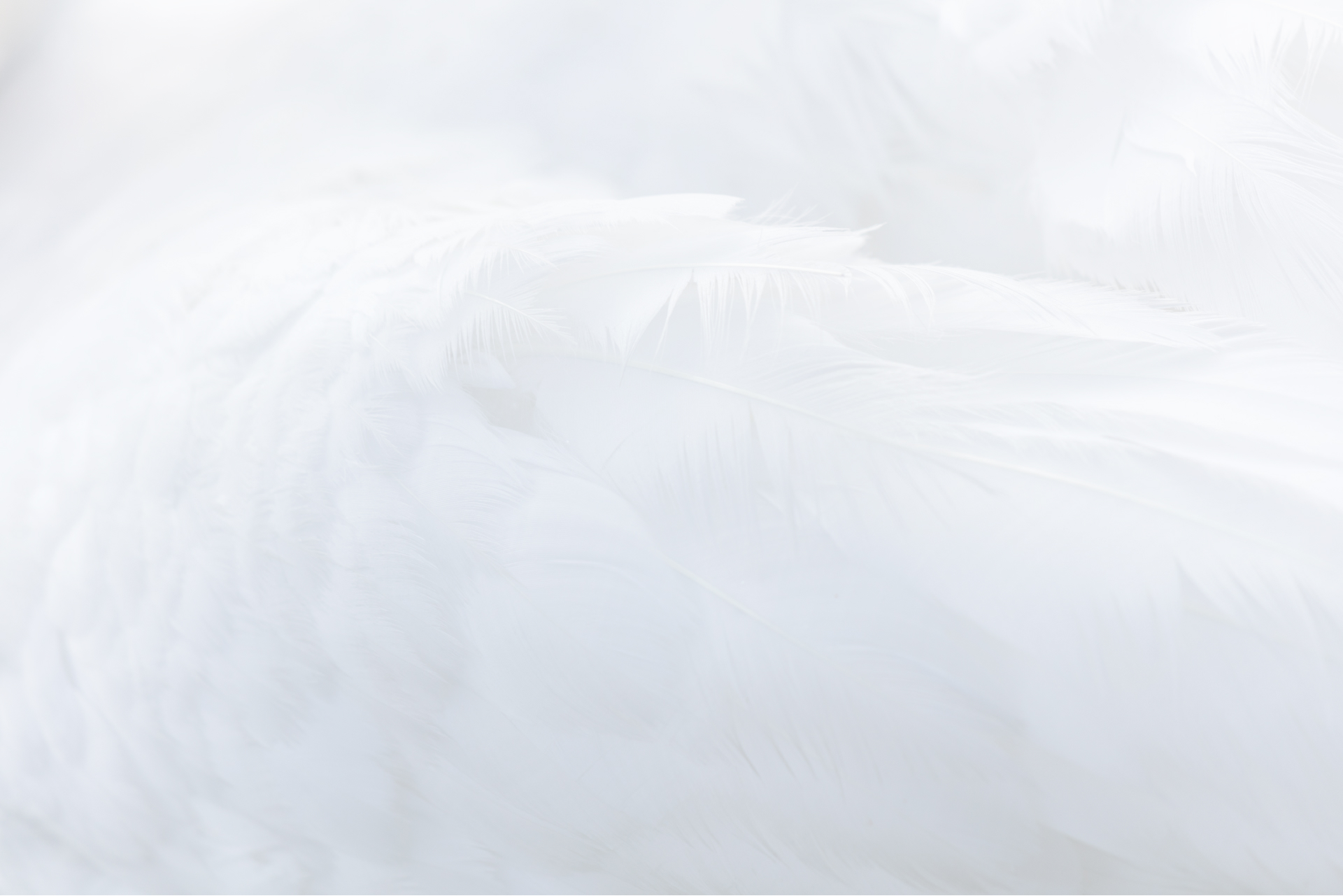 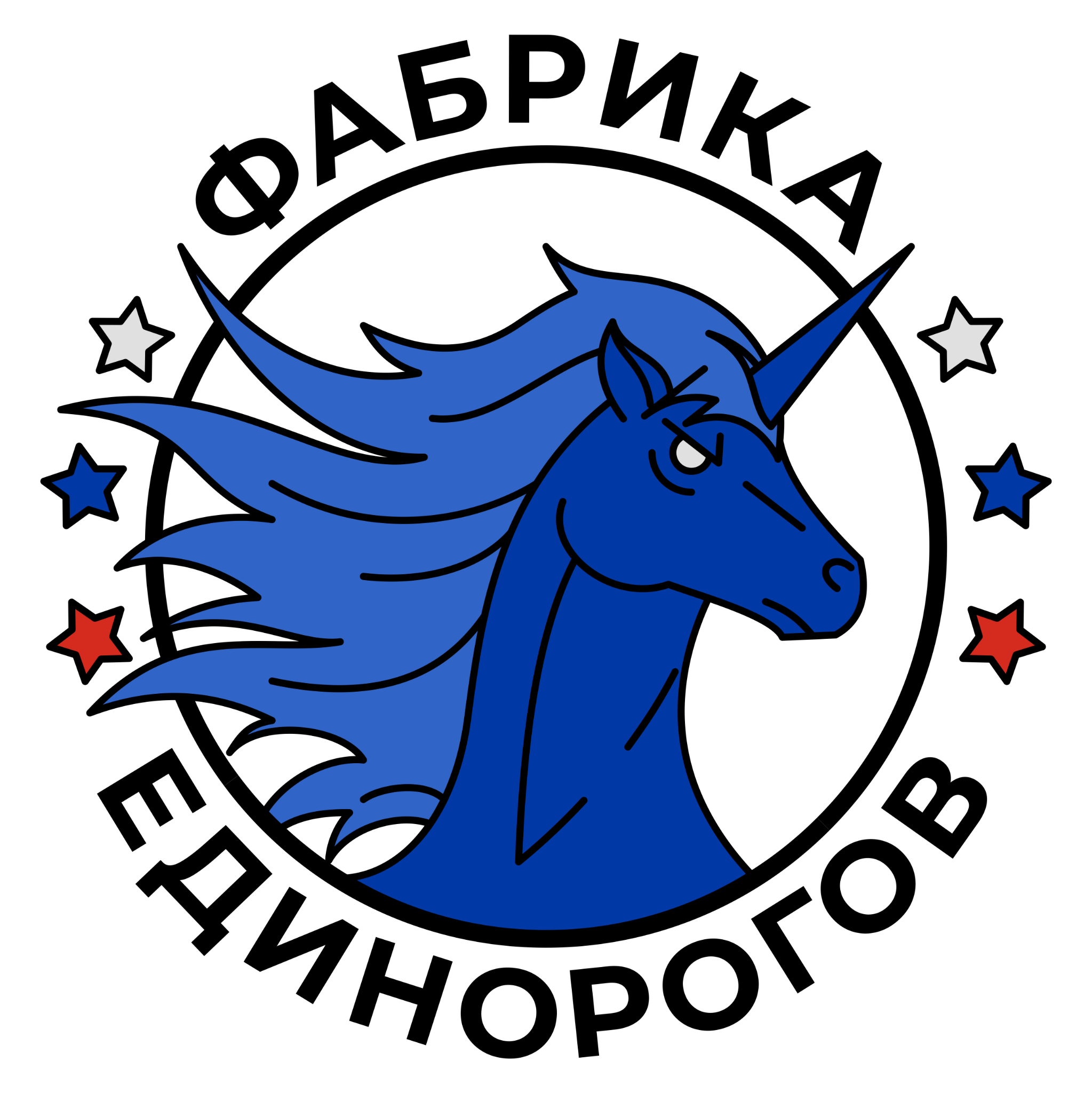 Предлагаем провести встречу с сотрудниками Университета, которые контактируют с проектами студентов, отвечают за инновации или программу “Стартап как диплом”.
Виталий Недельский
 vn010470@gmai.com
+7 985 991 3366 WhatsApp/telegram

8 800 250-86-06
hello@unicornfactory.ru